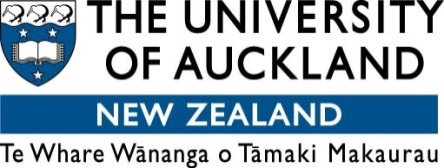 The Power of Private Interests: Media Ownershipmark.boyd@auckland.ac.nz
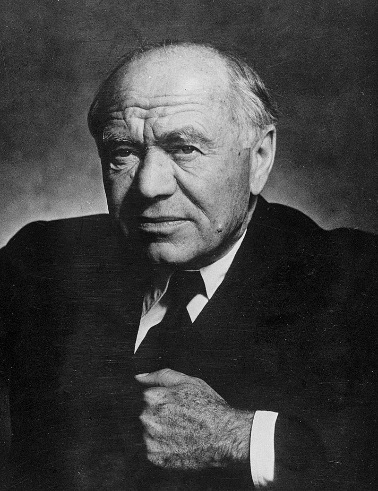 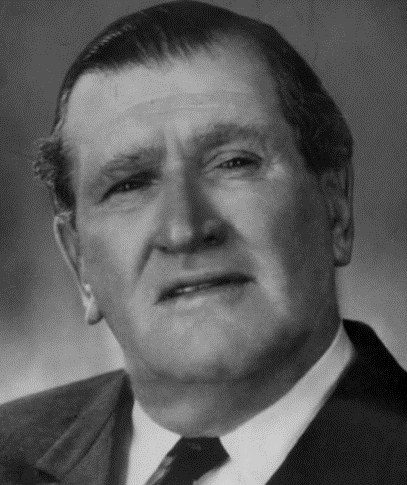 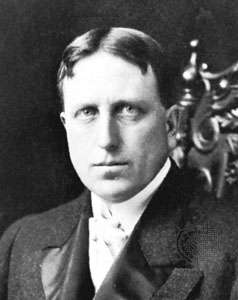 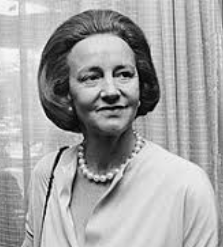 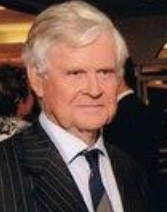 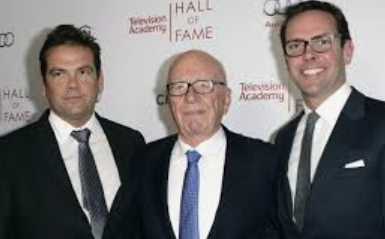 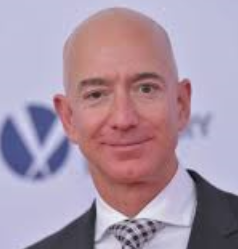 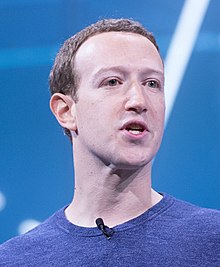 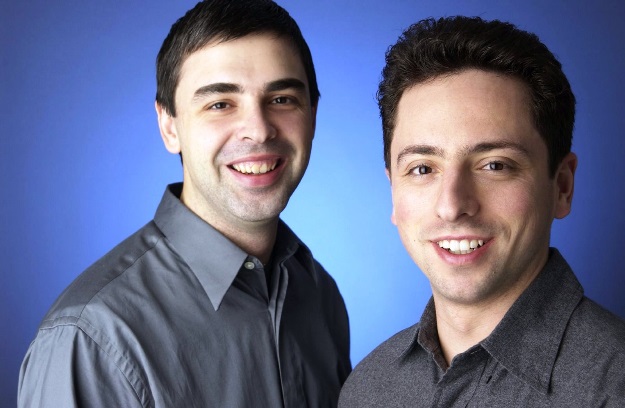 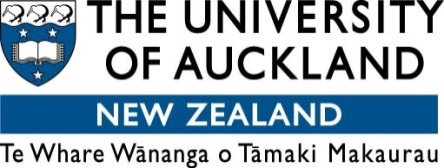 Bibliography
Barry, P.  2007.  The Rise and Rise of Kerry Packer Uncut, Sydney, Bantam
Economou, N. and Tanner, S.  2008.  Media, Power and Politics in Australia, Sydney, Pearson
Hall, S.  2008.  Tabloid Man: The Life and Times of Ezra Norton, Sydney, Fourth Estate
Hallin, D., and Mancini, P.  2004.  Comparing Media Systems: Three Models of Media and Politics, New York, Cambridge University Press
Hitchens, C.  2010.  Hitch-22: A Memoir, London, Atlantic Books
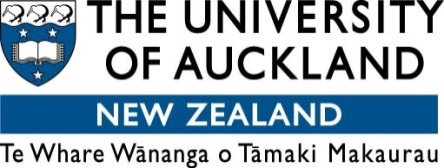 Bibliography
Myllylahti, M. (2018, December). JMAD New Zealand Media Ownership Report 2018,  Auckland, AUT Research Centre for Journalism, Media and Democracy.  Retrieved from: https://www.aut.ac.nz/study/study-options/communication-studies/research/journalism,-media-and-democracy-research-centre/projects/new-zealand-media-ownership-report
Page, B.  2003.  The Murdoch Archipelago, London, Simon and Schuster
Tiffen, R.  1989.  News and Power, Sydney, Allen and Unwin
      2014.  Rupert Murdoch: A Reassessment, Sydney, University of New South Wales Press
Waugh, E.  1938.  Scoop, London, Chapman and Hall
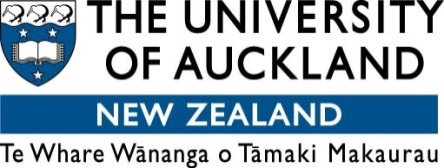 Video
James Packer/David Gyngell  
       http://www.dailymail.co.uk/news/article-2626984

Alan Bond
       http://www.abc.net.au/4corners/50years/decades/1990s/

Kerry Packer
       http://www.youtube.com/watch?v=QB0S70UmsM0

Gina Rinehart
       http://www.youtube.com/watch?v=BDAwGqlIp7E